PRESENTATION TITLE HERE
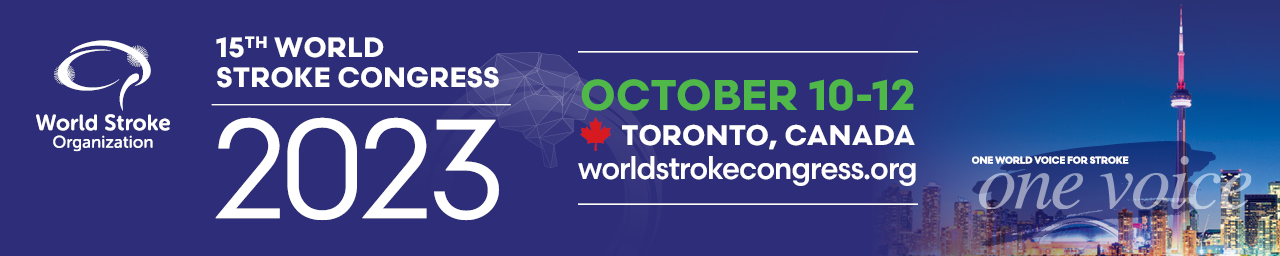 Faculty Disclosure